Wiskunde 2-2 MBO 4
Wiskunde MBO ( Alfa College)
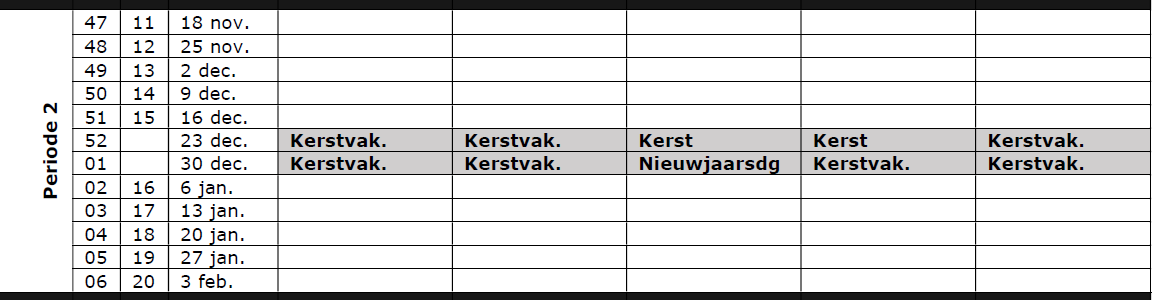 Toets
Les 
Variabelen optellen / aftrekken/ Vermingvuldigen
Instructie Film
Formules, werken met letterformules
https://www.youtube.com/watch?v=5ygklR7S1tY&ab_channel=WisWereld
Verbanden - Werken met formules
https://www.youtube.com/watch?v=cAjsFdyTIAs&ab_channel=WisWereld
Variabelen Optellen en vermenigvuldigen door elkaar
Optellen en vermenigvuldigen door elkaar (meest geoefend op WRTS) - YouTube
termen en factoren
Kinder Schokobons OLV 1 Baking 06 sec NL
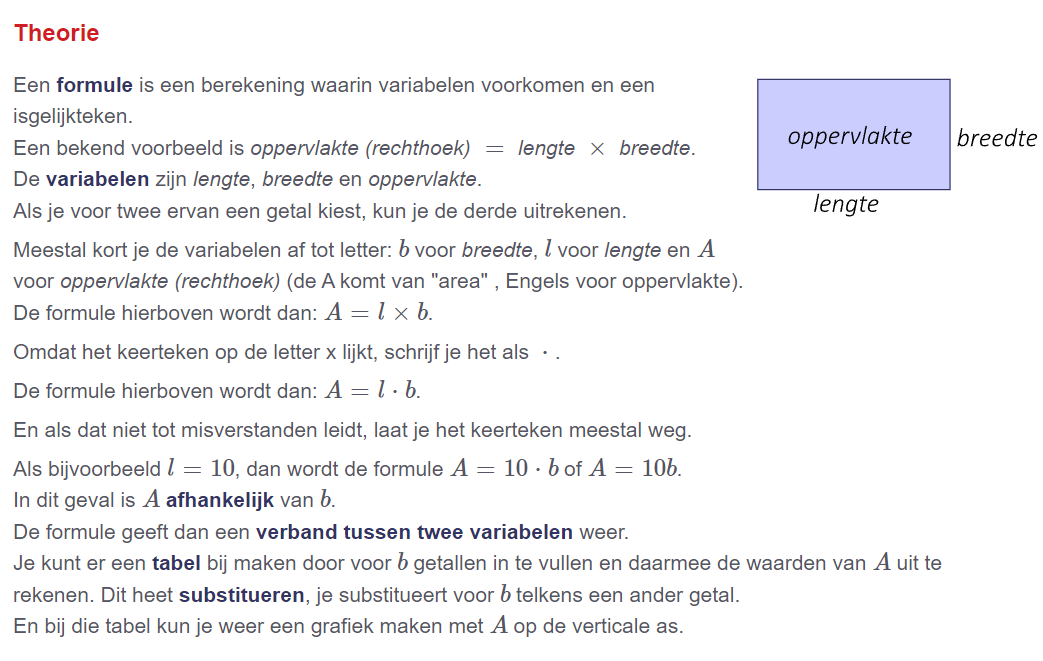 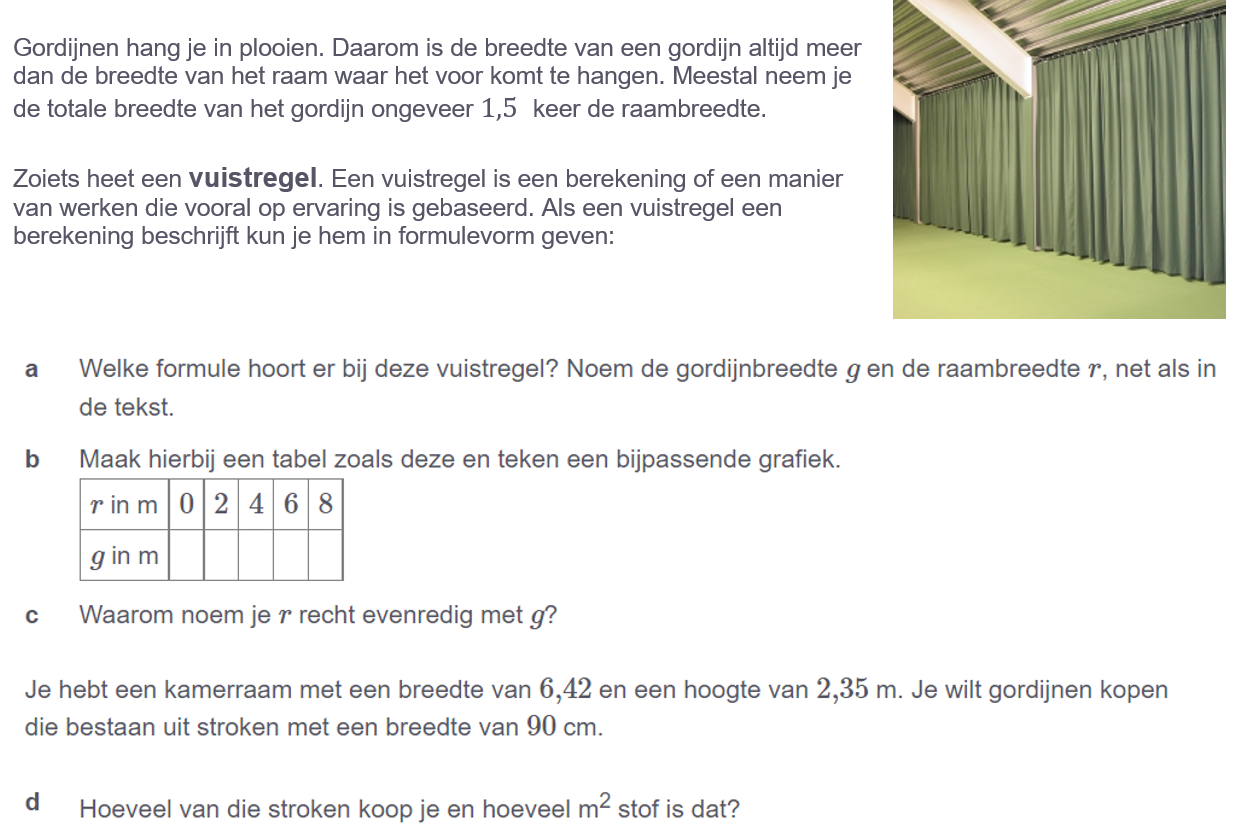 Lesmateriaal + Programma
Link (website): www.math4MBO.nl
Periode 01
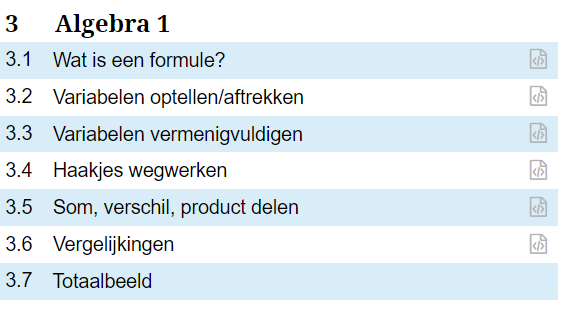 Inhoud les Week 06:
Huiswerk: 
Opdracht : 51 t/m 55     (zie wikiwijs voor de opdrachten)
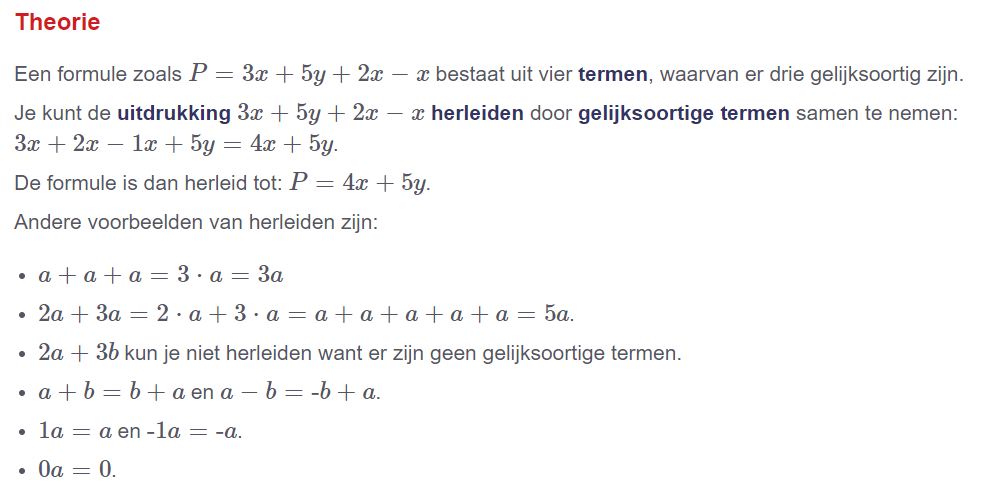 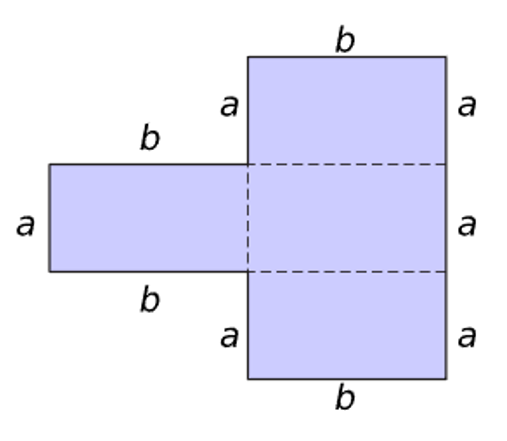 De Oppervlakte ?
De Omtrek  ?
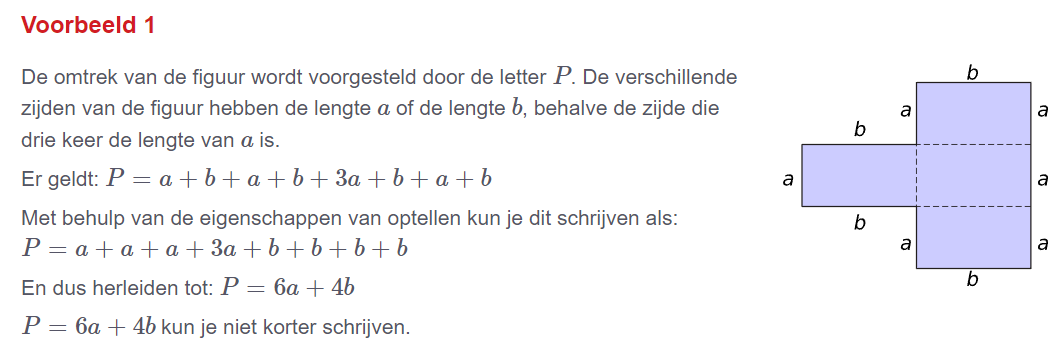 Voorbeeld
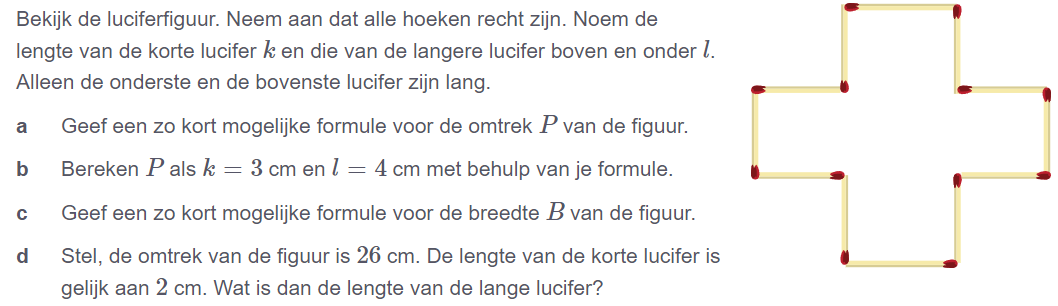 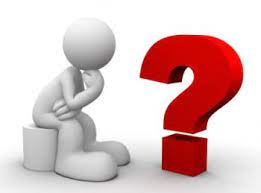 Vragen             ?  ?  ?
Einde